Material de apoio da aula 5/15: Em busca do aluno como o editor
Parte 1/3 para apoio remoto
Objetivo
Quem é o editor?
É quem articula informações desagregadas em uma rede coesa e coerente
Diferença fundamental
Como proporcionar a edição?
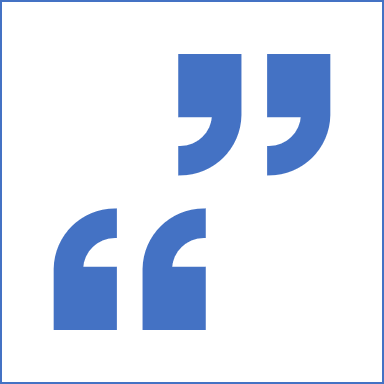 Em  atividades que obrigam a gerenciar ou um grande número de elementos

Um exemplo
O jogo online Battle Dome
Participantes em 2013: 11.132

Antigo endereço: http://www.orkut.com.br/Community.aspx?cmm=2315764
O que é?
uma comunidade de lutas para personagens, em estilo self-service. O principal objetivo da Battle Dome, é entreter seus participantes.
uma comunidade de lutas multiversal, onde existem personagens de diferentes origens e poderes. Usar critérios de um determinado universo para julgar universos diferentes, não é recomendado, e pode ser considerada parcialidade.
Como funciona?
Combate de seis rounds, com direito ao sétimo em casos omissos
Para iniciar a luta, ambos os lutadores devem, primeiramente, postar seus poderes e o cenário
Um juiz deve conferir e autorizar o andamento da luta 
A luta é julgada ao final e o ganhador progride no clã
Lust, 13 anos
Desafia seu “Sensei” e funda para si própria a categoria “Baka”
Sensei: Squall (16 anos)
Era Feudal Japonesa :
O ambiente em si é uma grande planície, com a vegetação rasteira do tipo gramínea um pouco alta, e algumas poucas árvores não frutíferas, onde a batalha começará (...) 

Ao fim da planície, um pequeno vilarejo com típicas construções do Japão Feudal: Casas de Madeira, Templos Budistas e as torres do tipo Pagodas, com alguns andares (...)
Área de Combate: Toda a planície com sua vegetação rasteira e árvores, mais o vilarejo com suas casas de madeira, templos, além do galpão de armas brancas e o estábulo.
Regras Especiais:
A batalha obrigatoriamente começa na Planície, depois o vilarejo poderá ser usado. Como já dito, qualquer destruição ou movimentação suspeita ou que cause tumulto no vilarejo, os samurais serão acionados e entrarão em combate para expulsar os invasores.
Habilidades:
Como o jogo movimenta o sujeito?
Como a luta é longa, é necessário reler tudo a cada nova postagem, para dar a continuidade
Como as regras são fixas e pré-determinadas, é necessário estudá-las antes de começar a jogar
Personagens:
Tem um caráter descrito no perfil, que deve ser respeitado para compor o enredo
As habilidades são limitadas em cada luta. Logo, ao escolher umas, é necessário descartar outras que estão numa lista maior, numa comunidade
Cenário:
Como o cenário é fixo, determina as possibilidades de ataque e de defesa, pode ser usado como estratégia
Determina, em certa medida, outros personagens e evolução do enredo
Interlocutores:
Como o processo é dialogado, é necessário reorientar a história a cada nova postagem
É necessário levar em conta o juiz e as regras que foram postadas para o julgamento
Como a luta é pública, os demais internautas intervém para exigir rigor e para torcer
Quem deseja jogar deve se fazer entender o melhor possível, o que repercute na própria escrita.
O texto
A pressão do ar ali dentro começou a aumentar, fazendo contraste com que a de  fora. Inevitavelmente, o gelo estourou em vários e vários pedaços, que se espalharam pelo chão. Gaiola desfeita, precisava apenas parar de sentir-se um autêntico churrasquinho no espeto. Não se importando muito com o estrago que faria em si mesma, andou custosamente um passo para frente. O gelo, resistente, não quebrara, rasgando-a. A bela garota pingava sangue, mas um sorriso mantinha-se em seu rosto, contrastando com a face da dor. Era uma visão terrível. Olhando em volta, nada viu. Nem mesmo camponeses. O brilho do gelo atraiu-lhe a atenção, agachou-se examinando. Os estilhaços haviam tomado formas muito parecida com agulhas de diversas espessuras e comprimentos. Ergueu-se então, esticando os dois braços. Imediatamente várias agulhas de gelo levantaram-se do chão, organizando-se em porções distribuídas atrás dela. Conforme andava, o rasgo que se formara em si ia fechando-se aos poucos, era uma cena macabra. E ela pouco se importava. Sua intenção era achar o samurai que a atacara. Só podia ter ido para a vila.
O que percebemos?
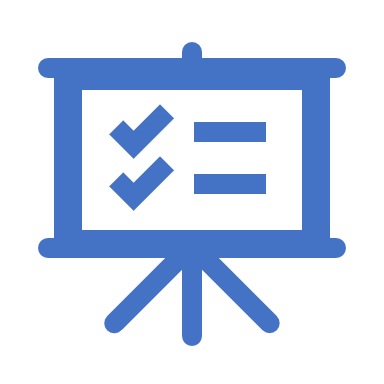 Os benefícios de instaurar a “cultura da revisão”